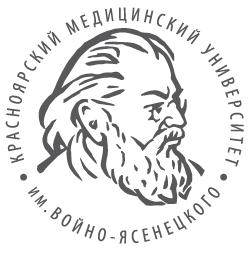 Кандидаты на премию Ученого Совета КрасГМУ им. проф. В. Ф. Войно - Ясенецкого
Малаший Екатерина Александровна
Ординатор кафедры дерматовенерологии с курсом косметологии и ПО им. проф. В. И. Прохоренкова, председатель Совета Обучающихся КрасГМУ им. проф. В.Ф. Войно-Ясенецкого
Ткачева Екатерина Валерьевна602 группа Клиническая психология
Балл зачетной книжки за последние две сессии  – 5,0
Место в рейтинге - 68
Пируева Татьяна Андреевна 601 группа Лечебное дело
Балл зачетной книжки за последние две сессии  – 5,0
Место в рейтинге - 163
Боровлева Ольга Владимировна 518 группа Лечебное дело
Балл зачетной книжки за последние две сессии  – 5,0
Место в рейтинге - 87
Благодарим за внимание!